Equipo: Ana Karen Arriaga Fuentes
               Karla Rodríguez
              Alma Moreno Niño
             Verónica Torres  Hipólito
Problemas Sociales que debe enfrentar el profesorado
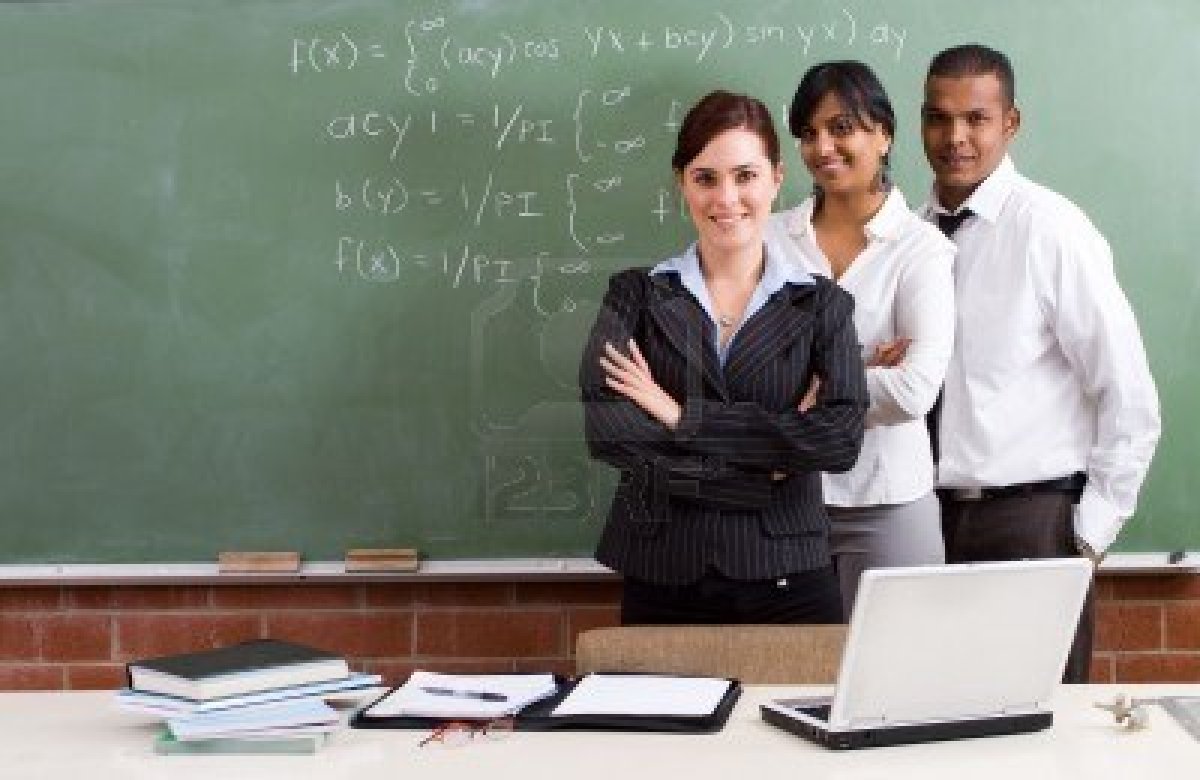